Государственное бюджетное специальное (коррекционное) образовательное учреждение для обучающихся, воспитанников с ограниченными возможностями здоровья специальная (коррекционная) общеобразовательная школа (VII вида) № 609Красногвардейского района Санкт- Петербурга
ИНТЕРЬЕР ЖИЛОГО ДОМА
Учитель технологии         
ГБСКОУ школы №609                        Телевка Б.И.
Санкт-Петербург 2014
ДОМА и тысячу дней прожить легко, выйдешь из дому – и час трудно!
Мило тому, у кого много всего в дому. 
В добром жилье сами кудри вьются, в худом секутся.!
ЦЕЛЬ УРОКАИзучение эстетических функций дизайна через многообразие стилей и сочетаний цветов в интерьере
ИНТЕРЬЕР –(фр. in-térieu внутреннее пространство помещения),  —внутренний мир дома, обстановка, складывающаяся из отдельных элементов.
ДИЗАЙН – конструирование машин, вещей, интерьеров основанное на принципах сочетания удобства, экономичности и красоты
СТИЛИ В ИНТЕРЬЕРЕ
Стиль — совокупность признаков, художественного оформления;
Исторический       
Этнический      
Современный
ИСТОРИЧЕСКИЙ стиль
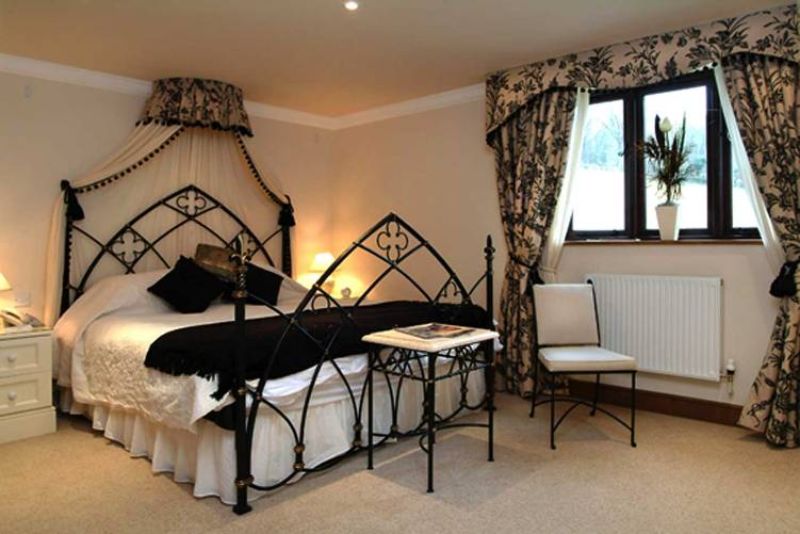 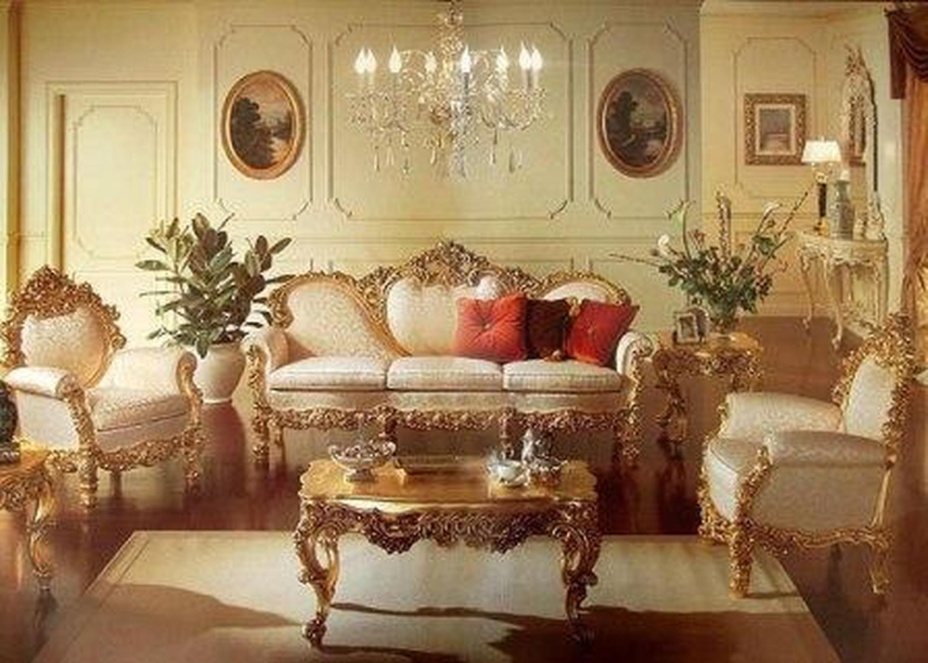 ГОТИКА
БАРОККО
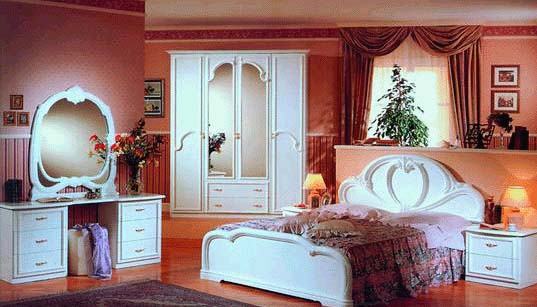 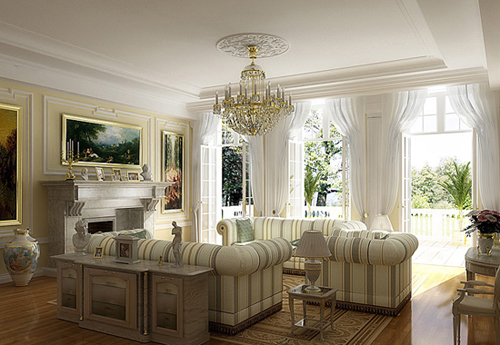 АНТИЧНОСТЬ
МОДЕРН
ЭТНИЧЕСКИЙ стиль
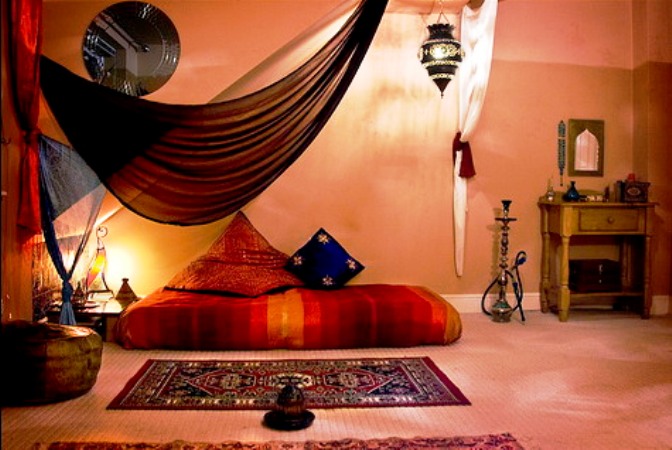 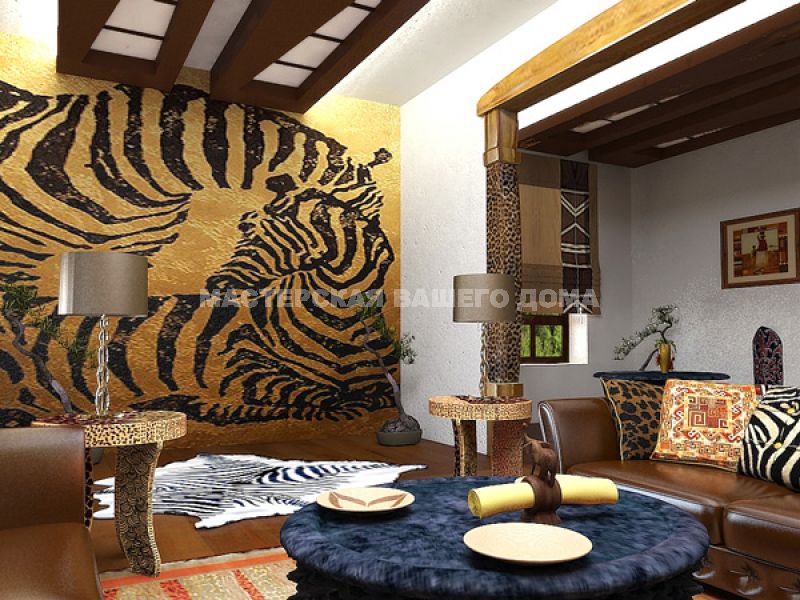 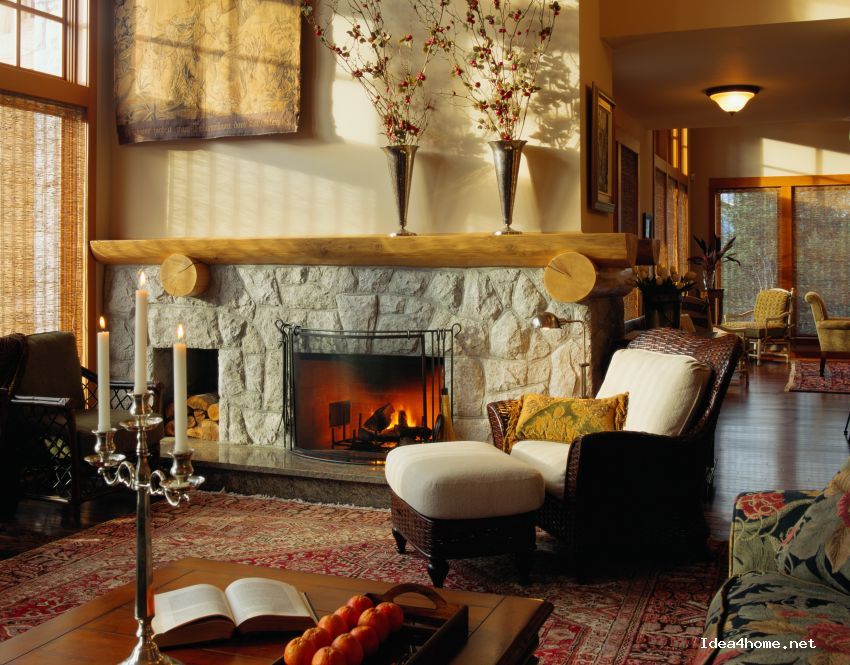 АФРИКАНСКИЙ
ВОСТОЧНЫЙ
КАНТРИ
СОВРЕМЕННЫЙ стиль
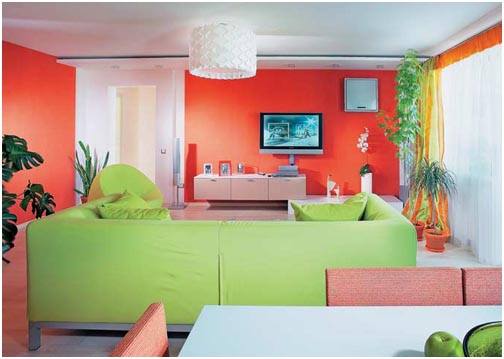 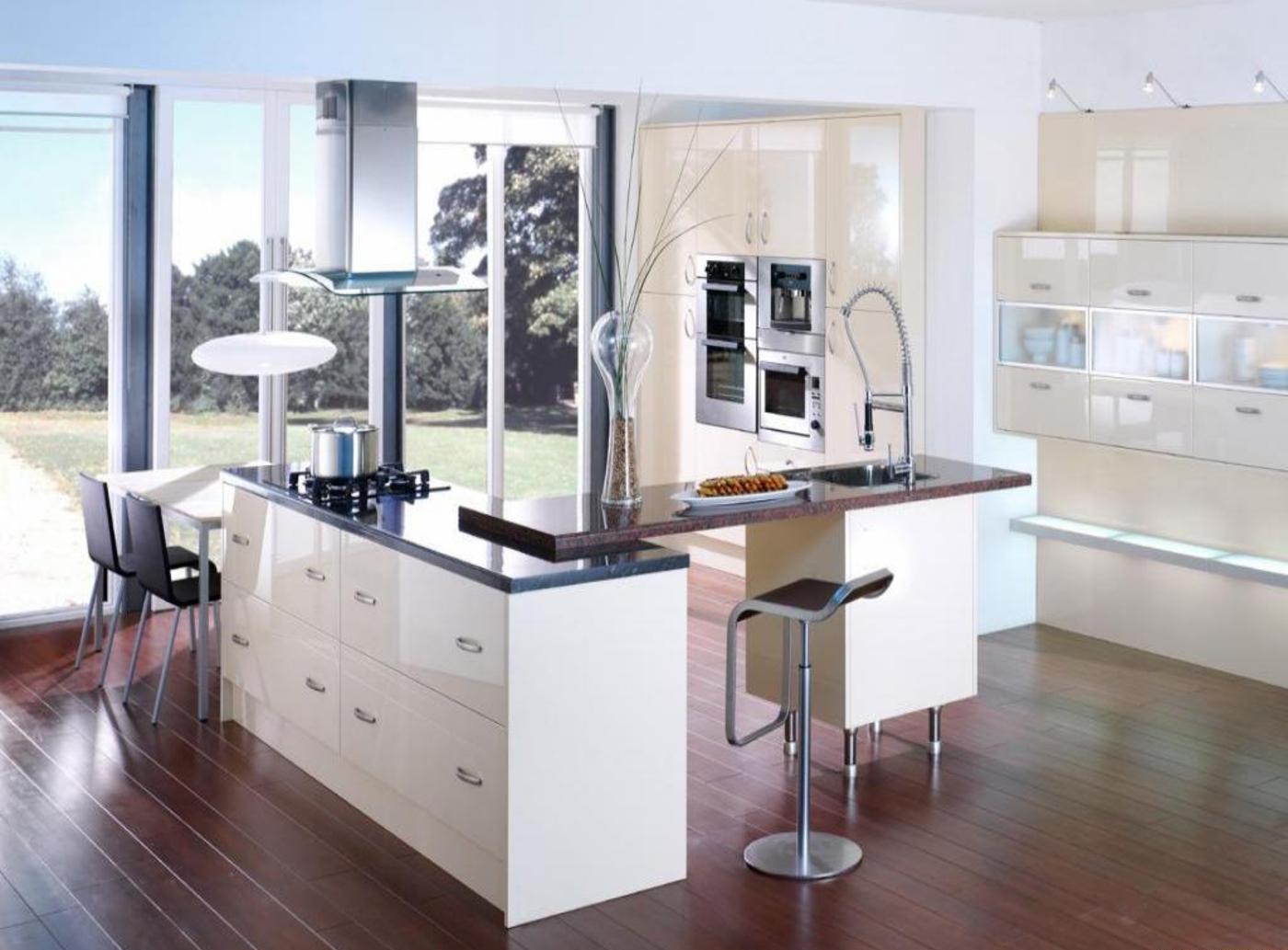 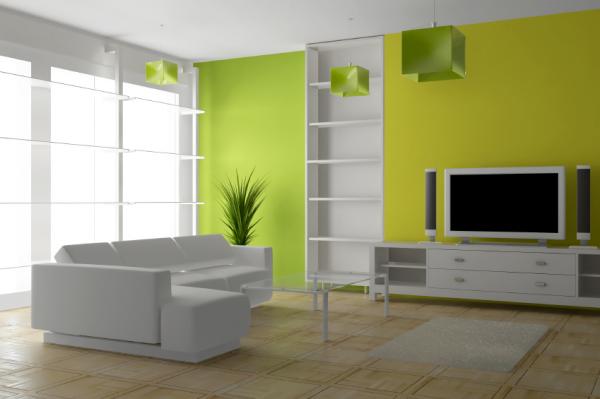 ХАЙ-ТЕК
АВАНГАРД
МИНИМАЛИЗМ
Цвет в интерьере
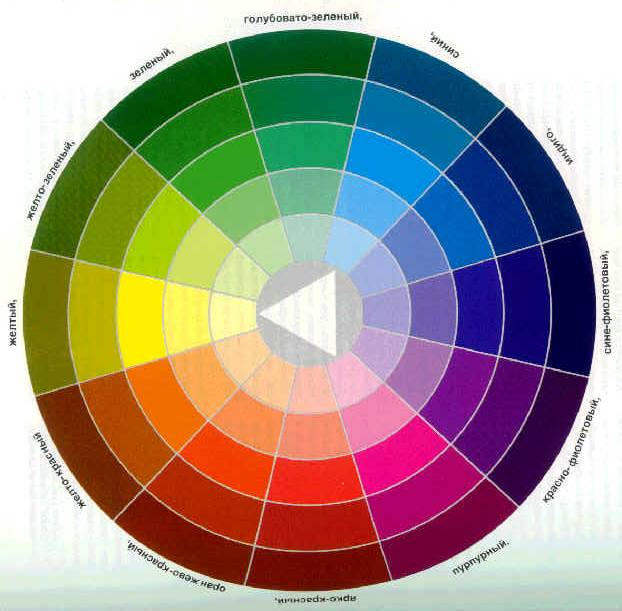 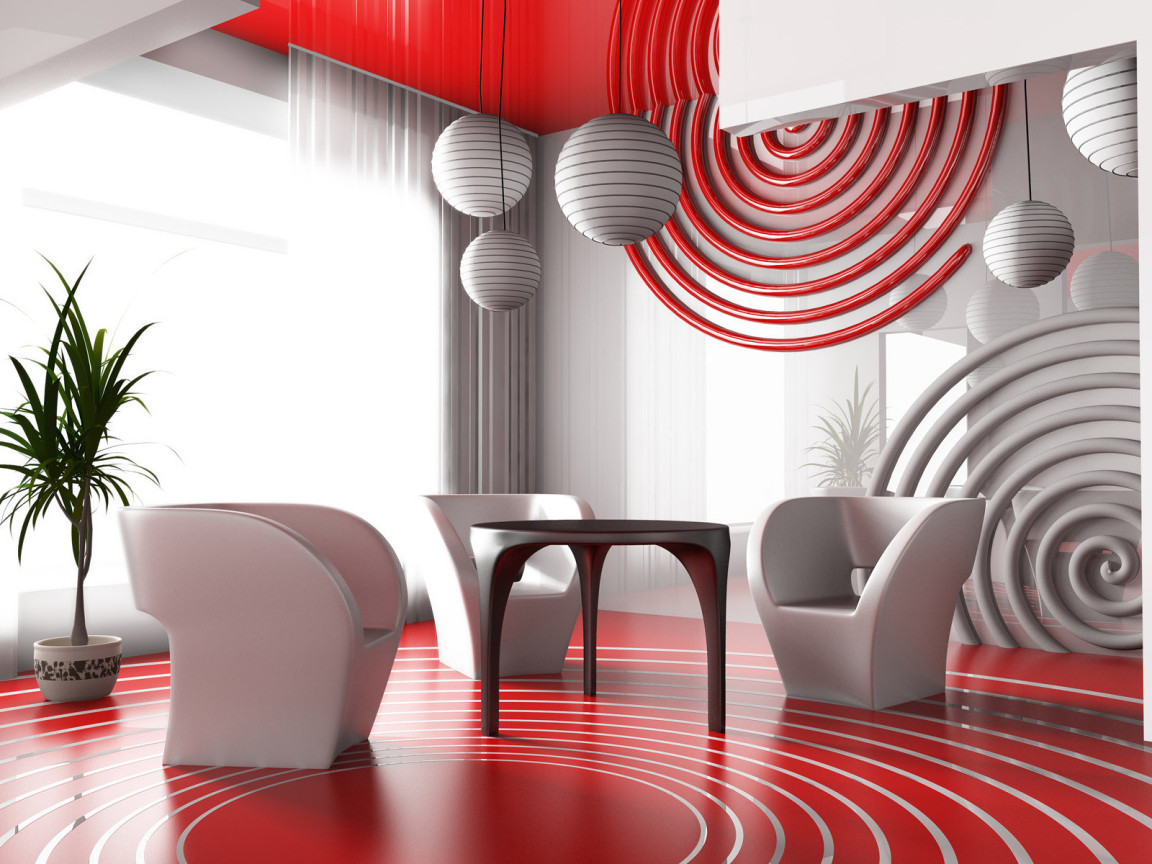 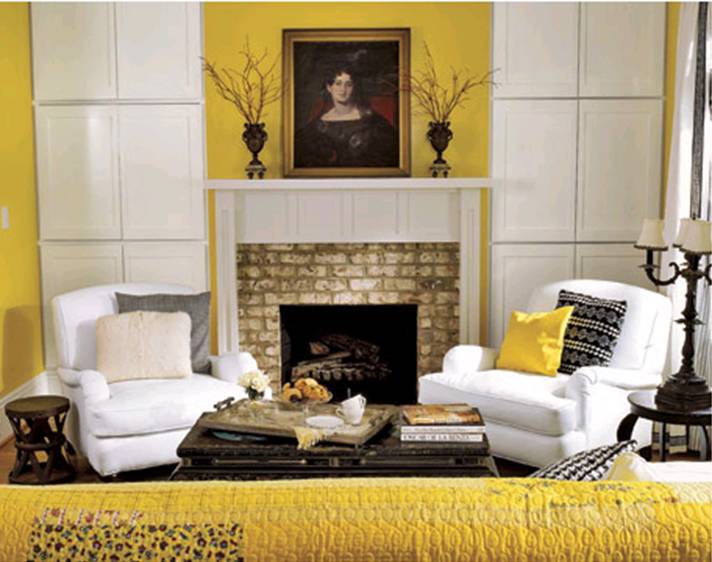 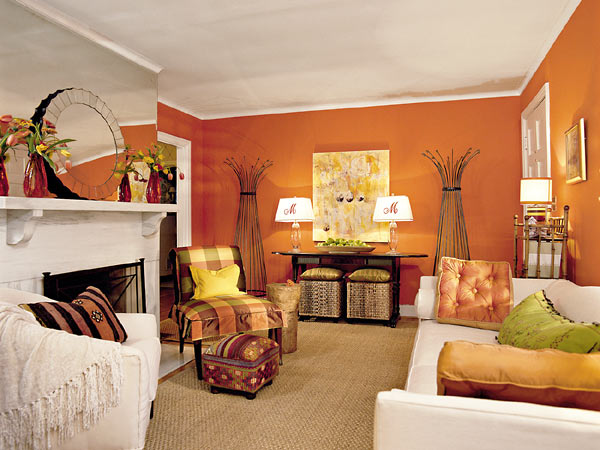 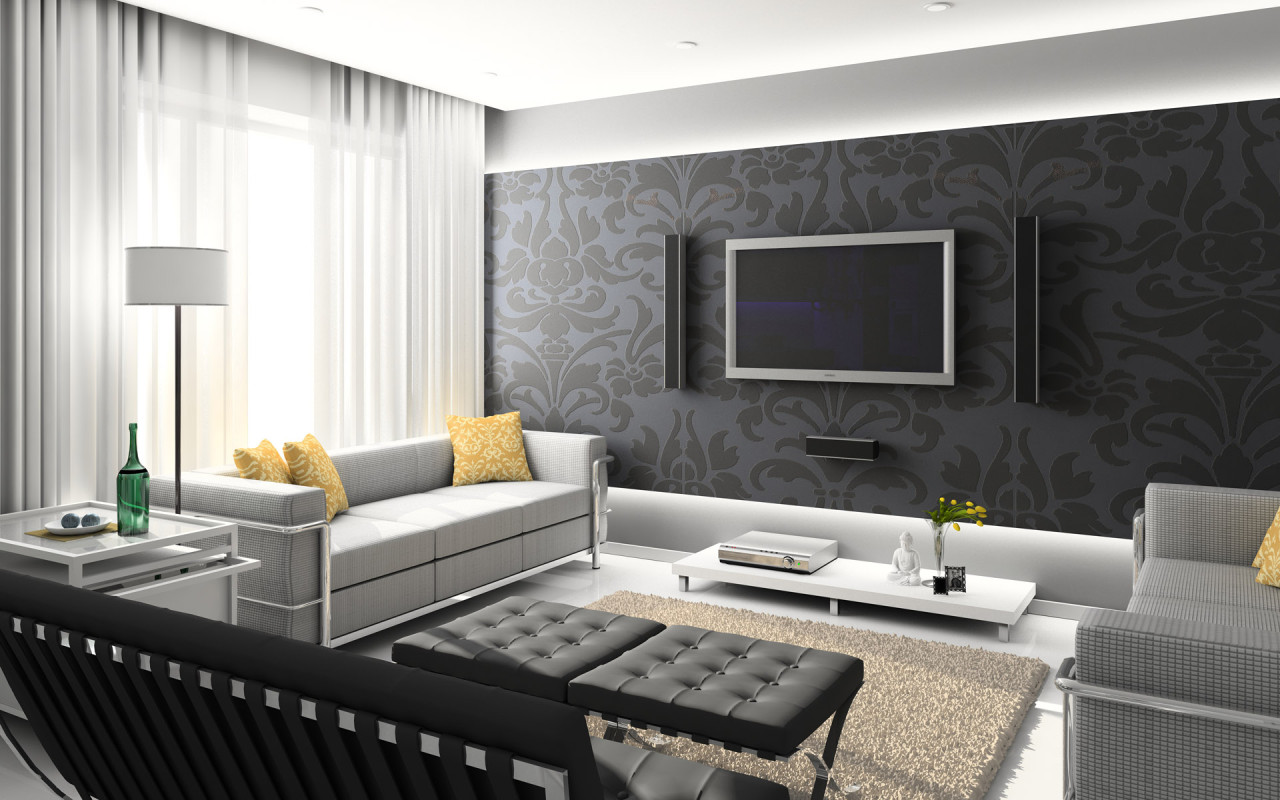 Разные помещения дома могут быть оформлены как в одном, так и в разных стилях
 Стилевое единство интерьера должно прослеживаться в пределах одного помещения .
СПАСИБО ЗА ВНИМАНИЕ!